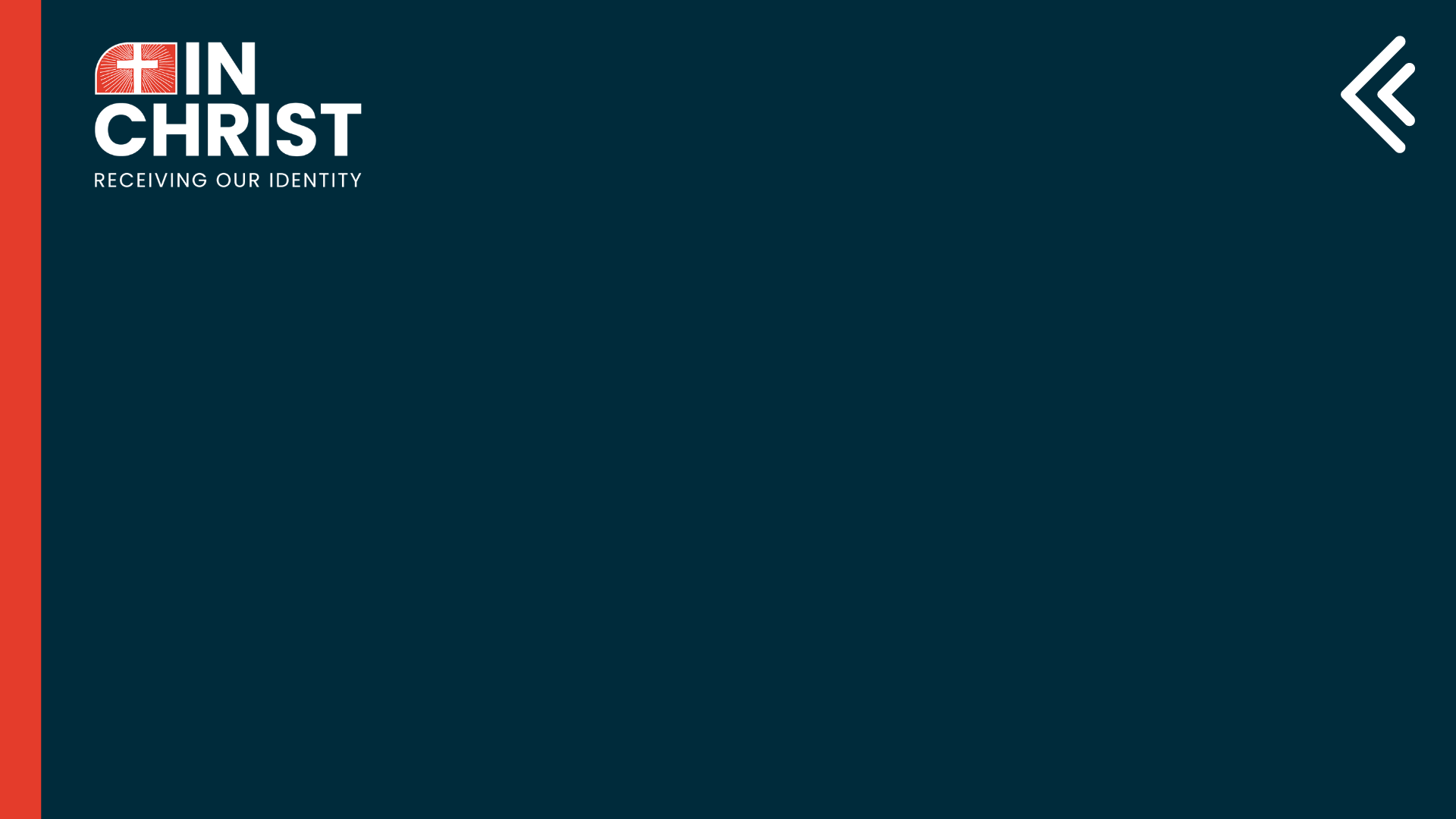 Who You Really Are
Kaitlin Casassa, PhD, LISW-S
Who am I?
Our culture has a lot of ideas
We need a biblical lens
One huge area of focus is mental health and trauma 

 My mental health diagnosis or traumatic history is at the core of my identity
Who am I?
What does this look like?
What is wrong with this way of thinking?
How is a biblical view of identity different?
What is the impact of a biblical view of identity?
Our culture has a lot of ideas
We need a biblical lens
One huge area of focus is mental health and trauma 

 My mental health diagnosis or traumatic history is at the core of my identity
Using more clinical language in self conception than biblical language
What does this look like?
1
Using more clinical language in self conception than biblical language
Dichotomizing these concerns from other issues (spiritual, relational, environmental)
My MH diagnosis is true of me, will always be true of me, it is who I am
2 extremes with trauma
What does this look like?
1
Using more clinical language in self conception than biblical language
Dichotomizing these concerns from other issues (spiritual, relational, environmental)
My MH diagnosis is true of me, will always be true of me, it is who I am
2 extremes with trauma
Deep sense of shame and fatalism
Superiority in status as victim
What does this look like?
1
The loudest voice in the room, at least in the Western world, tells us that our emotions are everything, the most important thing, the thing that most defines us. You live among a people whose actions and cultural practices proclaim over and over again that what you feel is the most important thing about you.
People in BOC feel extremely limited to help
Fragmented view of self
Lack of vision for change, can be self-fulfilling 
Can lead to self pity and selfishness
What is wrong with this thinking?
2
Self-pity exposes self-centeredness. The magnifying glass turns inward on you and your problems. It has no energy for God, no interest in the needs of others, no capacity for the outward focus that signals spiritual health and true happiness. Self-pity is a vacuum into which gratitude cannot enter.
People in BOC feel extremely limited to help
Fragmented view of self
Lack of vision for change, can be self-fulfilling 
Can lead to self pity and selfishness 
Inaccurate!
What is wrong with this thinking?
2
Clarification on diagnoses
Given by licensed professional 
DSM contains diagnostic criteria (what symptoms must be present, for how long)
Person experiencing “marked distress or impairment in functioning”
Clarification on diagnoses
Given by licensed professional 
DSM contains diagnostic criteria (what symptoms must be present, for how long)
Person experiencing “marked distress or impairment in functioning”
clinical counselor (LPCC), psychologist, psychiatrist, independent marriage and family therapist, independent social worker (LISW), doctor, or nurse practitioner
Clarification on diagnoses
Social and cultural values influence the DSM (e.g. homosexuality)
DSM is not without criticism
Clarification on diagnoses
Social and cultural values influence the DSM (e.g. homosexuality)
DSM is not without criticism
Allen Frances, MD, chair of the DSM-IV task force, critical of expansion of diagnostic criteria
Dr. Thomas Insel, Director of NIMH (2002-2015), critical of lack of validity
What does a diagnosis tell us?
Offers a picture of the current suffering a person is experiencing, can help others develop compassion 
Identifies patterns of experience that prompts focused attention and careful exploration 
Remind us of the more central role the body may play in a person’s struggle 
Affirms the importance of seeking professional help to address concerns
What a diagnosis does not tell us
Why a person is experiencing “marked distress or impairment in functioning”
“A diagnosis does not carry any necessary implications regarding the cause of the individual's mental disorder.” (p. 25)
What a diagnosis does not tell us
Why a person is experiencing “marked distress or impairment in functioning”
The person’s future outcomes
Psychiatric diagnoses are descriptions of a person’s thoughts, emotions, and behaviors, but not explanations for them. They tell you what but not why. The problem is this: giving a label to a set of symptoms for an issue 
gives the appearance of precise 
explanation, but what kind of 
explanation is really being offered?
The average person assumes that each diagnostic entity is primarily caused by a clear and specific brain dysfunction. But there is very little evidence to support that assumption.
Most diagnoses reflect a blend of various potential causative factors including inherited biological predisposition, situations and experiences, effective significant relationships, exposure to toxins in the environment, patterns of thinking and desire, personal choices and learned responses, and orientation toward or against God.
Even with psychiatric problems that run in families, have consistent brain imaging correlates, a predictable course and response to specific treatments, we must acknowledge the complex interaction of multiple factors - physical, spiritual, relational, situational, and cultural - that combine in causative ways for a given individual.
Taking all of these factors into account is critical for providing the best care for struggling individuals. 
Even with clear-cut medical problems we don't say "I am diabetes" or "I am cancer.“ Why would we say “I am bipolar” or “I am ADHD” or “I am borderline” as though that is the sum total of our personhood?
The temptation is for the diagnosis to be the sun around which all the rest of life orbits. But people are far more wonderfully complex than a diagnosis can capture.
People in BOC feel extremely limited to help
Fragmented view of self
Lack of vision for change, can be self-fulfilling 
Can lead to self pity and selfishness 
Inaccurate!
Post Traumatic Growth
What is wrong with this thinking?
2
Relationship with my Creator is at the core of my identity
Any other marker of identity is secondary (e.g. Gal 3:28)
How is a biblical view of identity different?
3
Who determines what is normal or abnormal regarding cognition, emotion, and behavior? At the end of the day, normal/abnormal is not the only or best binary to categorize people because it doesn't reference the reality that we are image bearers who stand before the 
living God as responsive and 
responsible people.
A person without a diagnosed mental disorder (normal according to the DSM) may be living a life oriented away from God (and thus abnormal as it relates to God's design for humanity). A person with a diagnosed mental disorder (abnormal according to the DSM) may in fact be living a life oriented toward God (normal as it relates to God's design).
Relationship with my Creator is at the core of my identity
Any other marker of identity is secondary (e.g. Gal 3:28)
Appreciation of our holistic, dualistic nature
Inner person thinks, reasons, emotes, chooses, wills
Outer person responds to & mediates thoughts, intentions and emotions of inner person
How is a biblical view of identity different?
3
Then the Lord God formed the man of dust from the ground, and breathed into his nostrils the breath of life; and the man became a living person.
Genesis 2:7
We are simultaneously body and soul. There’s never a time we are not spiritually engaged. And there’s never a time we’re not bodily engaged. Attention to both aspects of our personhood is mandatory. It is profoundly dehumanizing to ignore the heart and to ignore the body and the 
strengths and weaknesses that go 
with it.
As mediator, the body itself is not the source of sin, but is spoken of in terms such as weakness/strength, limitation, and dependence. This discussion is not meant to suggest a dualism in which one part of 
us sins or obeys (the heart) while one 
part of us passively carries out the 
desire for sin or obedience (the body).
When we sin or obey, we do it heart and body. The material and immaterial elements of our being are absolutely integrated, but it is critical to note that nowhere does Scripture affirm clearly that the bodily aspect of personhood initiates morally. That initiation is the domain of the heart.
Ultimately our bodies do not have “the final say” when it comes to whether or not we live in faith or idolatry. At most, the body can only influence our hearts to make that righteous or sinful choice. The Scriptures affirm the active heart, while not ignoring the powerful influences of the body on the heart.
These bodily influences range from a missed night’s sleep or the common cold, to traumatic brain injury, paralysis, a cancer-riddled, pain-wracked body or a brain shriveling in the wake of Alzheimer’s disease— or even a body in robust good health that feels great.
The big question is how will we respond to the “pressure” that the body imposes through its weakness, limitation, and dependence (and it may be extremely significant)—with obedience or with disobedience?
Relationship with my Creator is at the core of my identity
Any other marker of identity is secondary (e.g. Gal 3:28)
Appreciation of our holistic, dualistic nature
No circumstance is defining, or beyond God’s ability to work through
How is a biblical view of identity different?
3
Are they servants of Christ?—I am speaking as if insane—I more so; in far more labors, in far more imprisonments, beaten times without number, often in danger of death. Five times I received from the Jews thirty-nine lashes.  Three times I was beaten with rods, once I was stoned, three times I was shipwrecked, a night and a day I have spent adrift at sea.
2 Corinthians 11:23-33, 12:9-10
I have been on frequent journeys, in dangers from rivers, dangers from robbers, dangers from my countrymen, dangers from the Gentiles, dangers in the city, dangers in the wilderness, dangers at sea, dangers among false brothers; I have been in labor and hardship, through many sleepless nights, in hunger and thirst, often without food, in cold and exposure...
2 Corinthians 11:23-33, 12:9-10
And He has said to me, “My grace is sufficient for you, for power is perfected in weakness.” Most gladly, therefore, I will rather boast about my weaknesses, so that the power of Christ may dwell in me. Therefore I delight in weaknesses, in insults, in distresses, in persecutions, in difficulties, in behalf of Christ; for when I am weak, then I am strong.
2 Corinthians 11:23-33, 12:9-10
It is a kingdom agenda to relieve our suffering and it is a kingdom agenda to redeem us (transform us) through suffering. While relieving suffering is a kingdom priority, seeking mere relief without a vision for God's transforming agenda in the midst 
of suffering may short circuit all that 
God wants to do in the person's life.
Another way of saying this is that we should be glad for symptom relief but simultaneously look for the variegated fruit of the Spirit: perseverance in the midst of suffering, deeper trust in the Father's love, more settled hope, love for fellow strugglers, gratitude, and more.
As believers we hope not only for symptom reduction but also for tangible growth in love for God and love for people. Improved mood may correlate with these things, but not necessarily!
People in the BOC are empowered to help
What is the impact of a biblical view of identity?
4
And concerning you, my brothers and sisters, I myself also am convinced that you yourselves are full of goodness, filled with all knowledge and able also to admonish one another.
Romans 15:14
People in the BOC are empowered to help 
Integrated, cohesive view of self
What is the impact of a biblical view of identity?
4
Do not go on drinking only water, but use a little wine for the sake of your stomach and your frequent ailments.
1 Timothy 5:23
A diagnosis, if present, is one of many starting points for ministry, and certainly not an endpoint. Rather than a destination, it is an invitation to a journey. The diagnostic category becomes an impetus to understand people's experiences as well as we can, using biblical categories.
This includes an exploration of fears, desires, motivations, their relationship with God, their bodily strengths and weaknesses, their relationships with others, and the circumstances of their lives - the very places we would consider in helping someone even in the absence of a diagnosis.
In explaining human experience the Bible highlights the primacy of our moral spiritual disposition before God (i.e. the heart), but also notes the importance of bodily weakness or strength, relational influences both good and bad, and situational or circumstantial pressures or blessings.
Comprehensive ministry appreciates the relative contributions and interrelationships of all these aspects of human experience.
People in the BOC are empowered to help 
Integrated, cohesive view of self 
Vision for change, strong sense of hope
What is the impact of a biblical view of identity?
4
For I am confident of this very thing, that He who began a good work among you will complete it by the day of Christ Jesus.
Philippians 1:6
Now may the God of peace Himself sanctify you entirely; and may your spirit and soul and body be kept complete, without blame at the coming of our Lord Jesus Christ. Faithful is He who calls you, and He also will do it.
1 Thessalonians 5:23-24
But if the Spirit of Him who raised Jesus from the dead dwells in you, He who raised Christ Jesus from the dead will also give life to your mortal bodies through His Spirit who dwells in you.
Romans 8:11
Beloved, now we are children of God, and it has not appeared as yet what we will be. We know that when He appears, we will be like Him, because we will see Him just as He is.
1 John 3:2
Diagnosis is not destiny. If God's image bearer, Christ's servant, and beloved son or daughter are more primary and biblical ways of identifying strugglers, then it is important to keep in mind God’s ultimate 
transforming agenda for all His people 
in the midst of their suffering and sin.
There are no exception clauses here for any believer and that is radically good news for anyone who might be tempted to view a diagnosis as a final word. God's way of describing believers and their destiny is profoundly humanizing, even as we are reminded of our groaning this side of glory.
Labels and diagnoses don't and can't give a full picture of a person's life and where God is at work.
People in the BOC are empowered to help 
Integrated, cohesive view of self 
Vision for change, strong sense of hope
Gratitude
Others-focused
What is the impact of a biblical view of identity?
4
People in the BOC are empowered to help 
Integrated, cohesive view of self 
Vision for change, strong sense of hope
Gratitude
Others-focused
“One Anothers:” Jas 5:16; 1 Pet 4:9; 1 Thess 5:11; Heb 3:13; 10:25; 
Col 3:16; Rom 15:14; Eph 4:32; 
Col 3:13; Rom 14:1; 15:7; Gal 5:13; Rom 12:10; 1 Thess 5:11
What is the impact of a biblical view of identity?
4
But the goal of our instruction is love from a pure heart, from a good conscience, and from a sincere faith.
1 Timothy 1:5
People in the BOC are empowered to help 
Integrated, cohesive view of self 
Vision for change, strong sense of hope
Gratitude
Others-focused
What is the impact of a biblical view of identity?
4
God is at work redemptively in the midst of our sufferings by virtue of our being united with the One whose suffering ultimately led to resurrection and glory.
Comments? Questions?
Email me at casassak@dwellcc.org
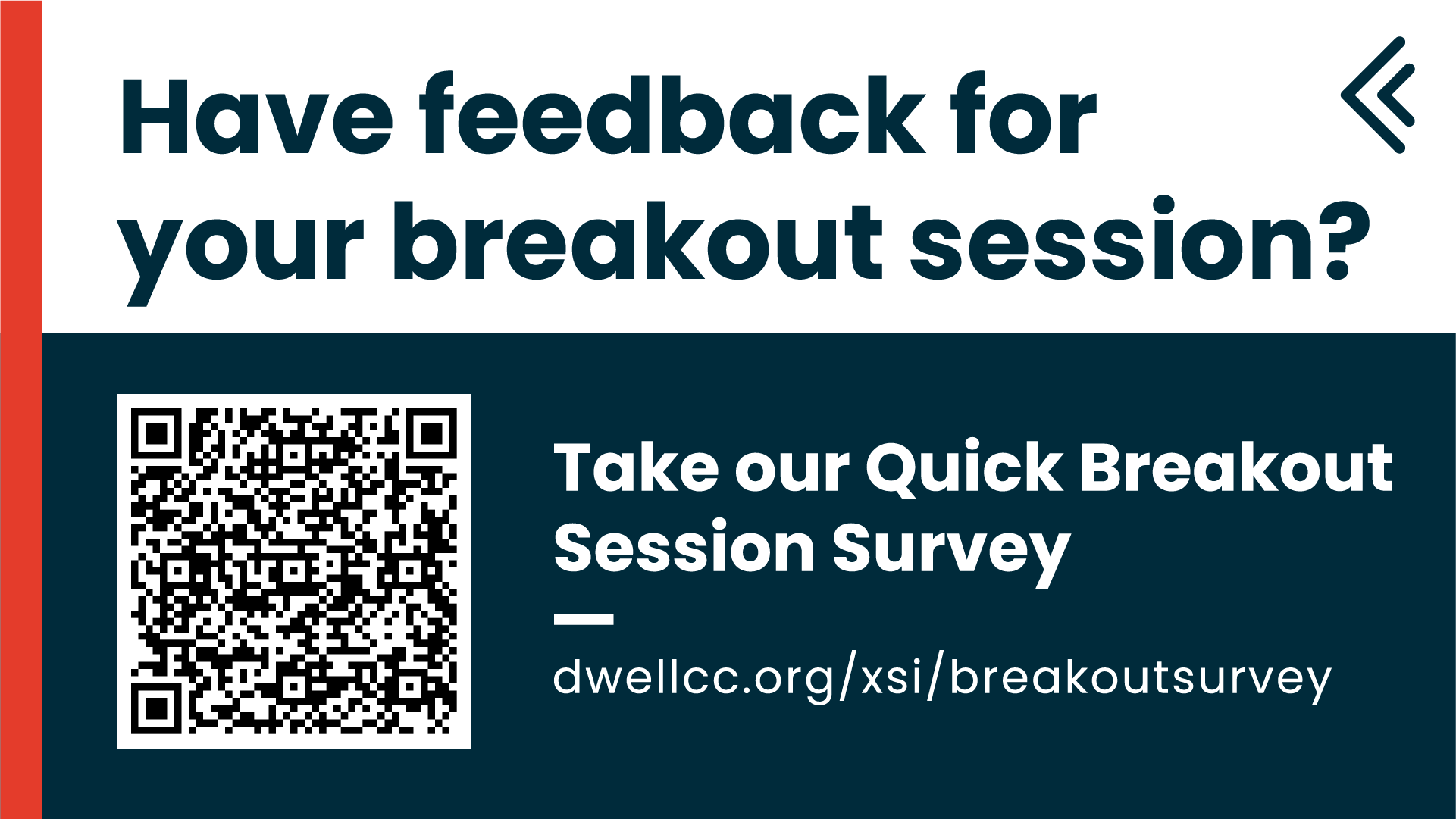